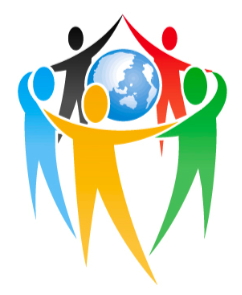 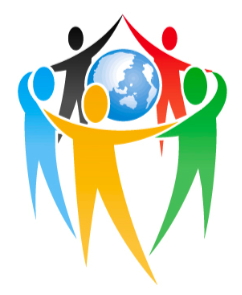 Global Agenda for Social Work 
and Social Development:
European Observatory
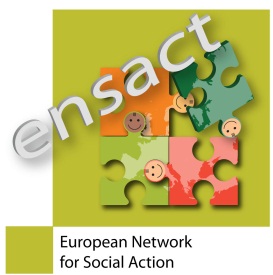 3 International Organisations developed the Global Agenda
IASSW 
   International Association of Schools of Social Work www.iassw.org 
 ICSW 
   International Council on Social Welfare 
	www.icsw.org 
 IFSW   
   International Federation of Social Workers www.ifsw.org
The background
2004 discussions started & planning began
2010 conference endorsed The Agenda
 Consultations with members
 2012 Agenda Commitments agreed
 2013 Global Observatory launched
 2014 Melbourne – First Global Report 
2014 Open call for Regional Observatory hosts
2015 Regional Observatories operational
Why the Agenda?
Increase SW and SD visibility 
Strengthen and promote social work and social development
 Increase self-confidence of workers
 Challenge established ways of thinking
 Support national and regional bodies
 Increase SW and SD influence at all levels
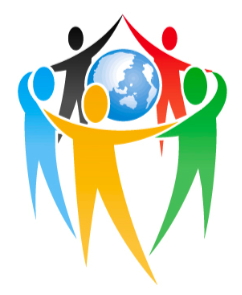 The Global Observatory on Social Work and Social Development
www.globalsocialagenda.org
Observatory theme 2012-2014
?
Promoting Social and Economic Equalities

Observatory theme 2014-2016
Promoting the dignity and worth of peoples
Observatory theme 2016-2018
To promote sustainable communities and environmentally  sensitive development
Observatory theme 2018-2020
To promote wellbeing through sustainable human relationships
Observatory objectives
Collect evidence about the positive actions of social workers, educators and social development practitioners 
 Support implementation of the Global Agenda 
 Give visibility and credibility to practice and to 
 Promote further action and lobbying
Global Observatory process
31 January 2015 – selection of Regional Observatories
31 December 2015 – all regional reports incorporated in Global report
June 2016 – Second Global Agenda Report to be presented in Seoul, Korea
European Observatory
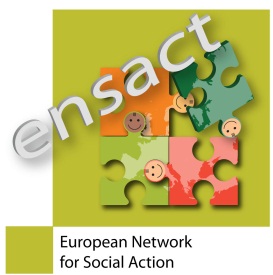 Hosted by ENSACT European Network for Social Action

Partners:
European Association of Schools of Social Work EASSW – www.eassw.org 
European association of training centres for socio-educational care work FESET – www.feset.org 
International Federation of Educative Communities FICE Europe – www.fice-inter.net  
International Council on Social Welfare ICSW Europe – www.icsw.org 
International Federation of Social Workers IFSW Europe – www.ifsw.org 
PowerUs, service users in social work learning partnership – www.powerus.info 
Social Work and Health Inequalities Network SWHIN - http://www2.warwick.ac.uk/study/cll/research/swhin/
European Observatory guidance
Written paper, video, audio, poster
 What is the problem being addressed – link to promoting dignity and worth of people? 
 Which organisations are involved? 
 How were service users involved?
 Which methods or interventions were used?
 What was the outcome or result?
European Observatory
For full details of  information about the call and the guidelines for electronic submission  of information and materials go to :

		Website: www.ensact.com
European Observatory timetable
Until 31 August 2015 – national, local groups 
	and individuals prepare and send submissions
September to December 2015 –analysis of all 
	submissions and drafting of European Observatory 	report for submission to Global Observatory
Spring 2016 – dissemination of European report to all ENSACT members
June 2016 – Second Global Agenda report to be presented in Seoul, Korea
UN challenge to social work
Social workers must speak up, get involved with UN agendas and challenge inequality and injustice.  ‘There are so many complementarities and synergies between the UN agenda and the work of social workers; we must find better ways to work together.’

				Helen Clark, SWD at the UN 2010
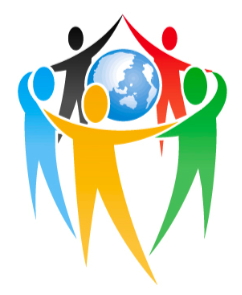 Together we can build and own the 
Global Agenda
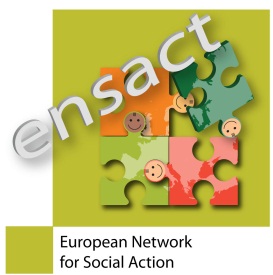